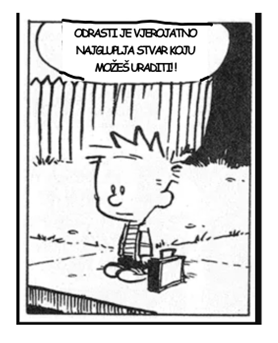 PUBERTET i ADOLESCENCIJA
Ivana Lončarević, psihologinja
Razvojni zadaci
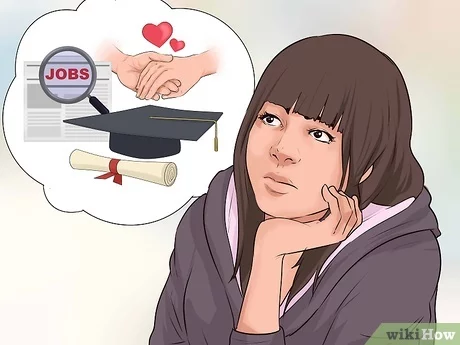 Socijalni
Postizanje školskog uspjeha 
Uspješni prijelaz u srednju školu
Stvaranje vlastitog identiteta
Slaganje s vršnjacima
Stvaranje bliskih prijateljstava

Psihološki
Razvoj nezavisnosti i autonomije
Individuacija
Postizanje intimnosti
Razvoj socijalno-emocionalne regulacije
[Speaker Notes: Jung je pojmom individuacije označavao glavni mehanizam psihičkog aparata
pomoću kojeg pojedinac svoj život može živjeti autentično tako što svakodnevno samorealizira
svoju bit. T]
Gdje smo?
[Speaker Notes: Psihosocijalna kriza
Kompetencija u intelektualnim, socijalnim i tjelesnim vještinama]
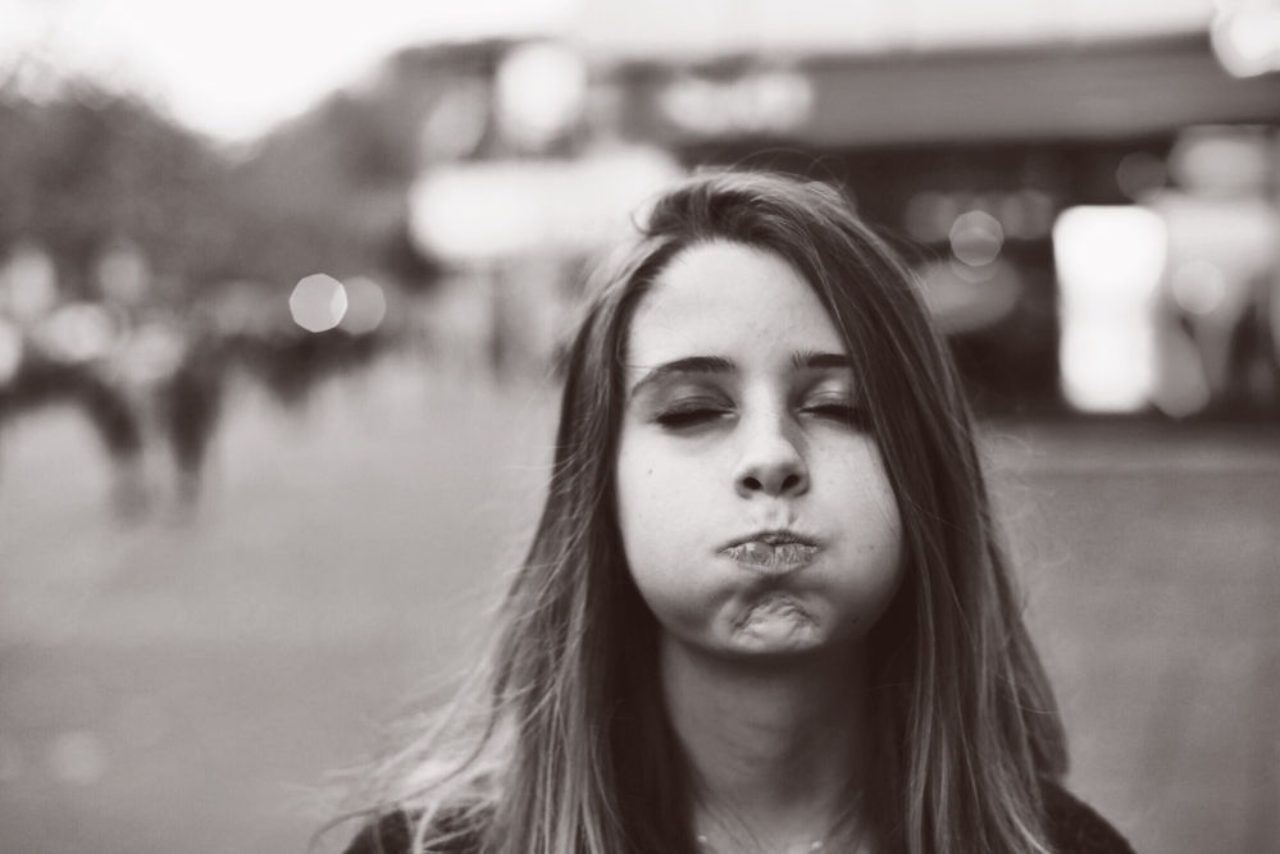 Ćudljivost
Povišene razine spolnih hormona i neugodne emocije
Negativna iskustva: poteškoće u komunikaciji s roditeljima, disciplinske posljedice ponašanja u školi, prekidi ljubavnih veza
[Speaker Notes: Broj negativnih događaja se povećava od djetinjstva prema adolescenciji, tinejdžeri reagiraju emocionalnije od djece (reaktivnost na stres posljedica promjena u aktivnosti moždanih neurotransmitera tijekom adolescencije]
Razdoblje „izbora i odlučivanja“
Koje uloge uzeti?
Koje vrijednosti kod sebe razviti?
Ciljevi i aktivnosti
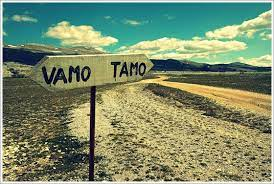 Utjecaj na sliku o sebi
Negativna slika:
Usmjerenost na uspješnost
Usmjerenost na ocjene
Usmjerenost na uspoređivanje
Klima natjecanja

Pozitivna slika:
Usmjerenost na ovladavanje znanja i vještina
Uvažavanje individualnih posebnosti
Odsutnost usporedbe s drugima
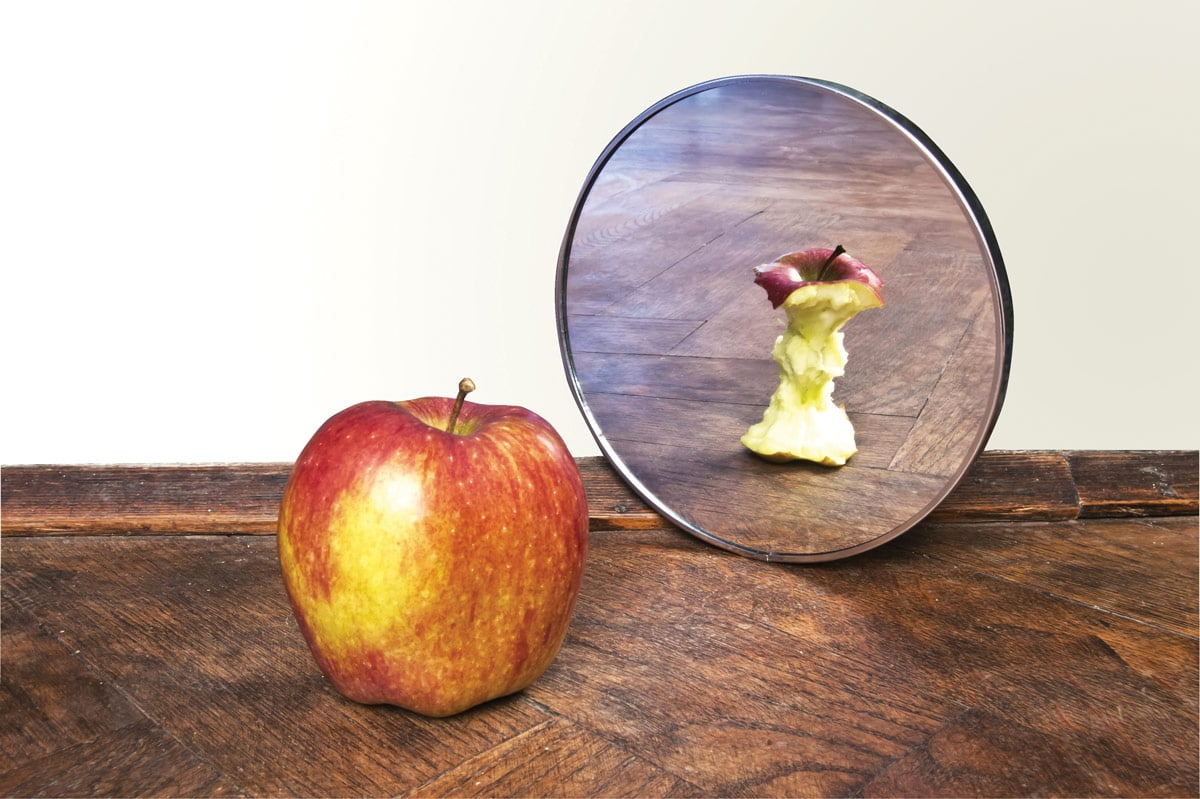 Odnos roditelja/učitelja
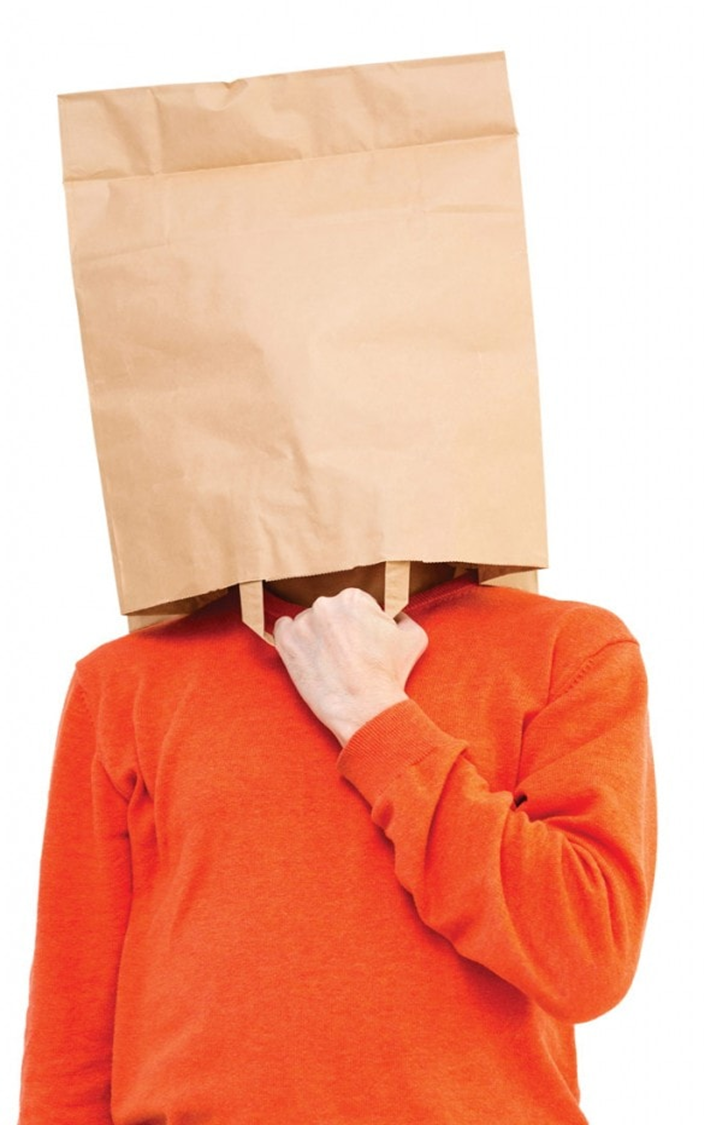 Negativna slika:
	Kritika usmjerena na opću sliku
	Neprimjereni zadaci
	Previsoka ili preniska očekivanja
	Nametljivost, prezaštićivanje, oduzimanje inicijative
	Netolerancija za pogreške
Znakovi depresije
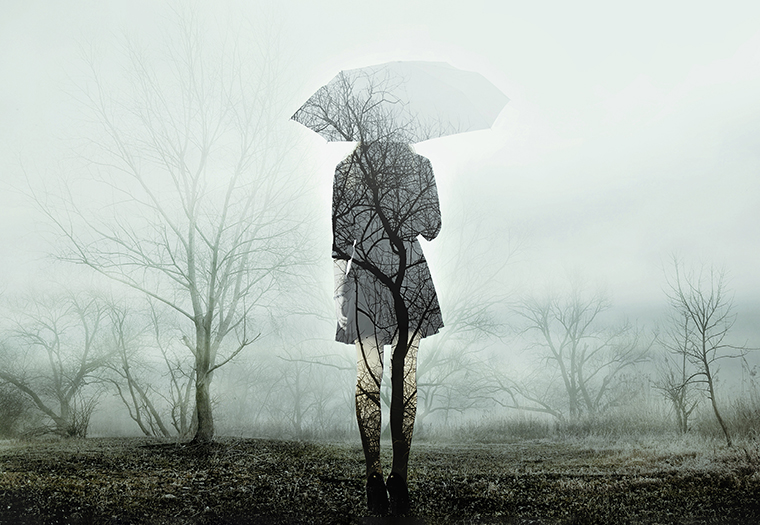 Iritabilnost
Osjetljivost na kritiku
Zatvaranje u sobu
Izoliranje od nekih osoba
Okupiranje poslom
Pad školskog uspjeha
Smetnje pažnje
Promjena u energiji
Promjene u dnevnim navikama
Tjelesna bol
[Speaker Notes: Mozak je plastičan i u razvoju pa se neki znakovi depresije razlikuju
7Nezdrave navike spavanja i jedenja
Tjelesna bol bez uzroka]